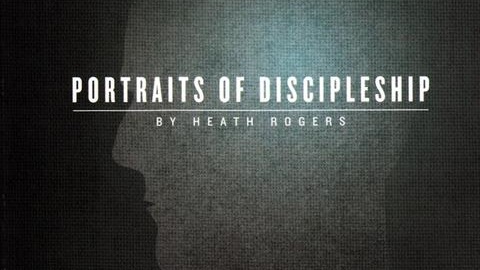 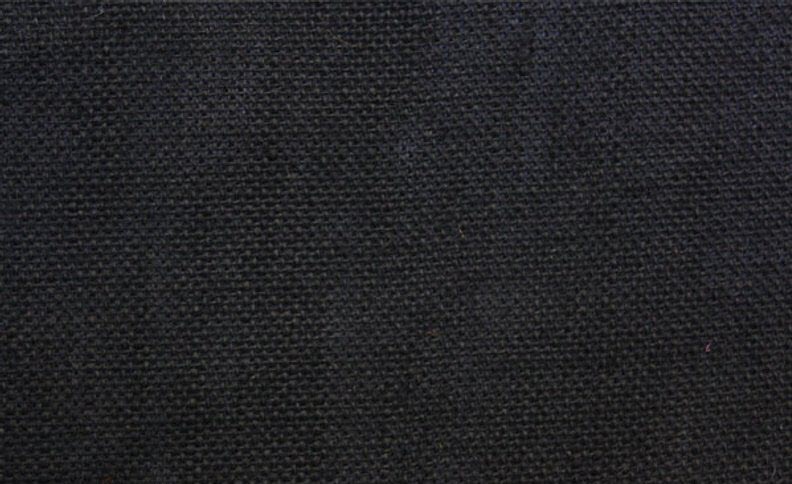 THE DISCIPLES RELATIONSHIP:
TO HIMSELF
An Athlete
A Soldier
TO HIS LORD
The Potter and the Clay
The Vine and the Branches
A Child of God

TO HIS BRETHREN
A Member of the Body
“My Brother’s Keeper”
A Servant
TO THE WORLD
Strangers & Pilgrims
Salt & Light
An Apologist
Fishers of Men
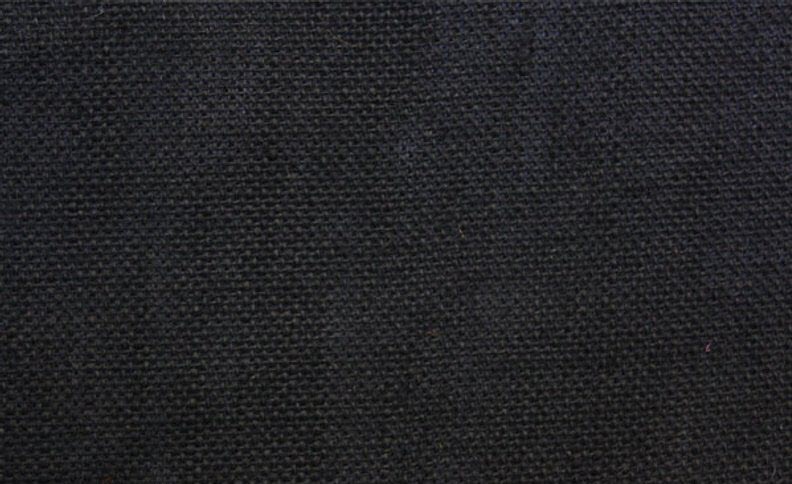 LESSON 5: The Vine and the BranchesThe Disciple’s Dependence Upon Christ
"I am the vine, you are the branches; he who abides in Me and I in him, he bears much fruit, for apart from Me you can do nothing. (John 15:5)
John 15:1-11
“Every branch in Me that does not bear fruit…” (vs. 2)

“If anyone does not abide in Me…” (vs. 6)

Disciples:
Being “in Christ” (Gal. 2:20; 2Cor. 5:17)
Described as “branches” (Rom. 11:11-24)
Bearing fruit (Gal. 5:22-24; Tit. 3:14)
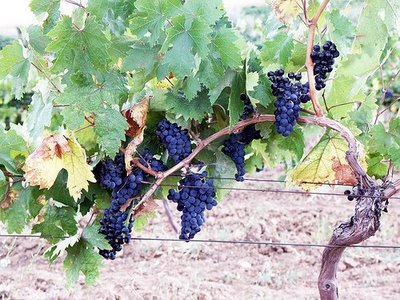 John 15:1-11
“I am the true vine, and My Father is the vine-dresser” (vs. 1)

Israel as “the vine” - Isa. 5:1-7; Jer. 2:21; Ezek. 15:1-8 ; Psa. 80:8-16; etc.
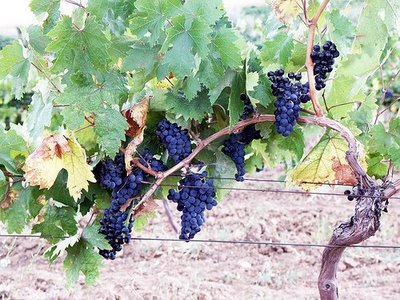 Key Words/Phrases
Key words/phrases:
“Abide in Me” – to stay; remain.
“Jesus answered and said to him, "If anyone loves Me, he will keep My word; and My Father will love him, and We will come to him and make Our abode with him.” (John 14:23)
“Bear fruit”
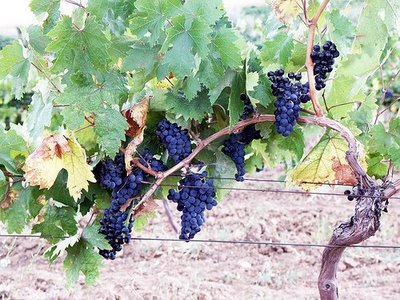 Major Concepts
Major concepts:
Dependence on Christ
“…as the branch cannot bear fruit of itself unless it abides in the vine, so neither can you unless you abide in Me.” (vs. 4)
“…for apart from Me you can do nothing.” (vs. 5)
Remaining in Christ
“You are already clean because of the word which I have spoken to you.” (vs. 3), Eph. 5:26; John 8:31; 1John 2:5
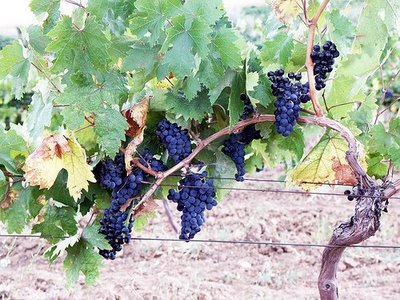 Abiding in Christ
If we abide in Christ…
We will be like the Vine
We will bear fruit
We will be pruned
We will remain connected
Our prayers will be answered
We will glorify God
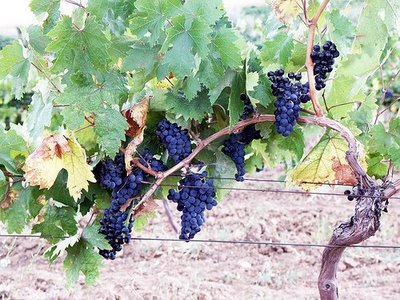 Abiding in Christ
“Does a fountain send out from the same opening both fresh and bitter water?  Can a fig tree, my brethren, produce olives, or a vine produce figs? Nor can salt water produce fresh.” (Jam. 3:11-12)
“the one who says he abides in Him ought himself to walk in the same manner as he walked” (1John 2:6)
If we abide in Christ…
We will be like the Vine
We will bear fruit
We will be pruned
We will remain connected
Our prayers will be answered
We will glorify God
Abiding in Christ
“I am the vine, you are the branches; he who abides in Me and I in him, he bears much fruit, for apart from Me you can do nothing.” (John 15:5)
If we abide in Christ…
We will be like the Vine
We will bear fruit
We will be pruned
We will remain connected
Our prayers will be answered
We will glorify God
Abiding in Christ
If we abide in Christ…
We will be like the Vine
We will bear fruit
We will be pruned
We will remain connected
Our prayers will be answered
We will glorify God
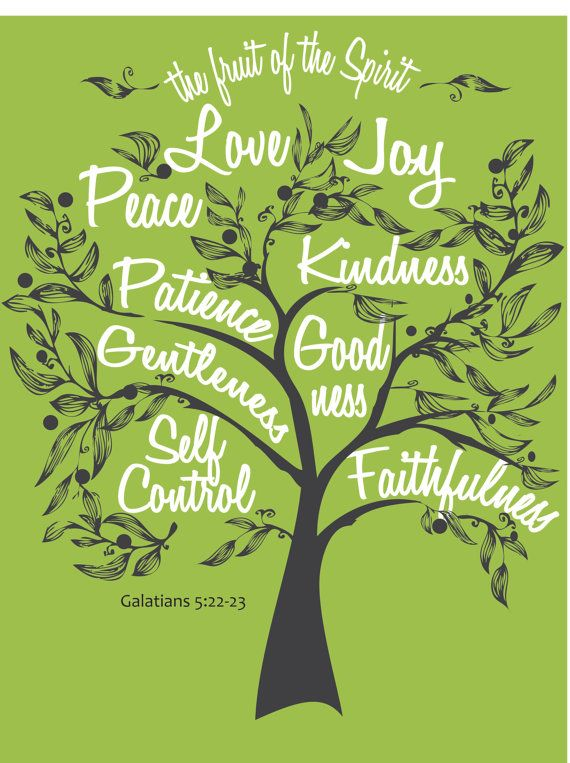 Spiritual Growth & Maturity (Gal. 5:22-23, 2Pet. 1:5-8)
Good works (Eph. 2:10, Tit. 3:14)
Spreading the gospel & winning souls (Rom. 1:13-15)
Abiding in Christ
“Every branch in Me that does not bear fruit, He takes away; and every branch that bears fruit, He prunes it so that it may bear more fruit.” (John 15:2)

“All discipline for the moment seems not to be joyful, but sorrowful; yet to those who have been trained by it, afterwards it yields the peaceful fruit of righteousness.” (Heb. 12:11)
If we abide in Christ…
We will be like the Vine
We will bear fruit
We will be pruned
We will remain connected
Our prayers will be answered
We will glorify God
Jam. 1:2-4 – “trials” -> “perfect & complete, lacking in nothing”
Rom. 5:3-4 “tribulations” -> “hope”
Abiding in Christ
“I am the vine, you are the branches; he who abides in Me and I in him, he bears much fruit, for apart from Me you can do nothing.  If anyone does not abide in Me, he is thrown away as a branch and dries up; and they gather them, and cast them into the fire and they are burned.” (John 15:5-6)
If we abide in Christ…
We will be like the Vine
We will bear fruit
We will be pruned
We will remain connected
Our prayers will be answered
We will glorify God
Abiding in Christ
“If you keep My commandments, you will abide in My love; just as I have kept My Father’s commandments and abide in His love.” (John 15:10)
“But the seed in the good soil, these are the ones who have heard the word in an honest and good heart, and hold it fast, and bear fruit with perseverance” (Luke 8:15)
If we abide in Christ…
We will be like the Vine
We will bear fruit
We will be pruned
We will remain connected
Our prayers will be answered
We will glorify God
“In Him was life, and the life was the Light of men.” (John 1:4)
Abiding in Christ
“If you abide in Me, and My words abide in you, ask whatever you wish, and it will be done for you.” (John 15:7)
Matt. 7:7-11; Jam. 5:16; 1John 5:14-15
If we abide in Christ…
We will be like the Vine
We will bear fruit
We will be pruned
We will remain connected
Our prayers will be answered
We will glorify God
Abiding in Christ
“My Father is glorified by this, that you bear much fruit, and so prove to be My disciples.” (John 15:8)
“Let your light shine before men in such a way that they may see your good works, and glorify your Father who is in heaven.” (Matt. 5:16)
If we abide in Christ…
We will be like the Vine
We will bear fruit
We will be pruned
We will remain connected
Our prayers will be answered
We will glorify God
The Vine & The Branches
Are you abiding (remaining/staying) in Him?  Or are you just visiting from time to time?

If life is found in Jesus and in His teachings, how much time do you spend reading and meditating on His word?

How do you respond to being pruned?  Does it yield more fruit?

Do you look like the Vine?  Can people tell you belong to Jesus by your fruits?